Программный комплекс «Интерактивная информационная доска»
Дроздова Юлия
Текущее состояние доски
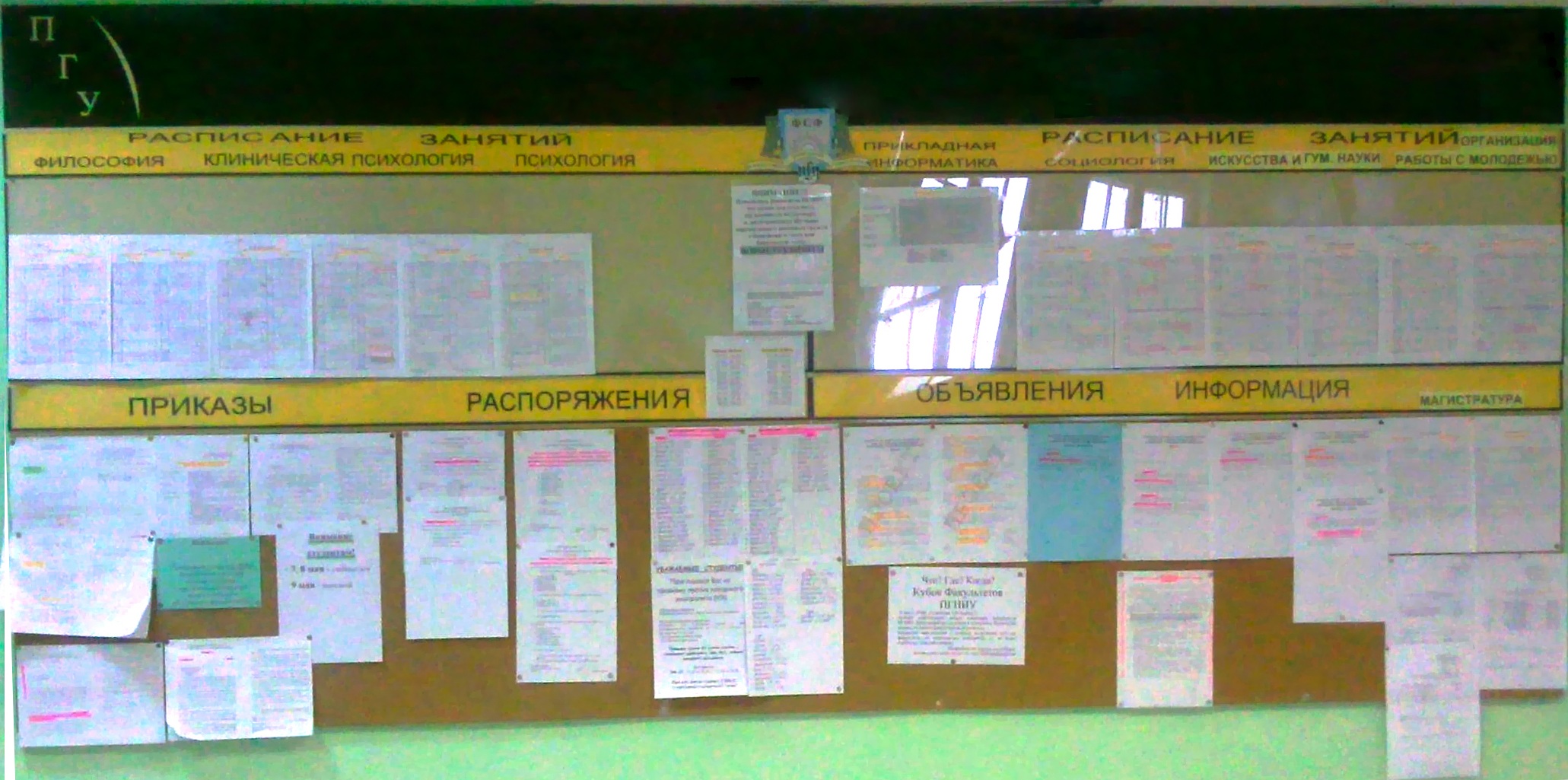 1
[Speaker Notes: Учебный процесс любого ВУЗа сопровождается большими потоками информации. В этом можно убедиться, взглянув на информационные доски различных кафедр университетов.  Однако с увеличением объема  данных размещаемых на доске понижается эффективность обмена информацией между студентами и преподавателями. От того, насколько быстро и своевременно будет получена эта информация, зависит результативность организации учебного процесса. 
AR позволяет совмещать достоинства реального и виртуального миров по средствам внедрения мнимых объектов в окружающее пространство. На основе технологии дополненной реальности был создан программный комплекс "Интерактивная информационная доска" .]
Интерактивная информационная доска
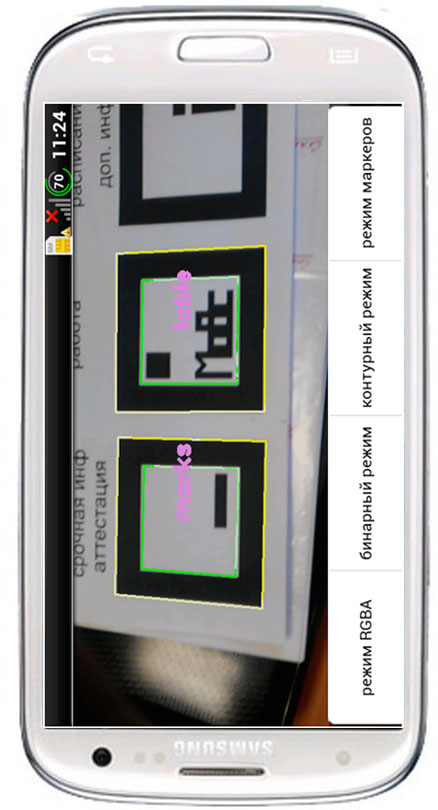 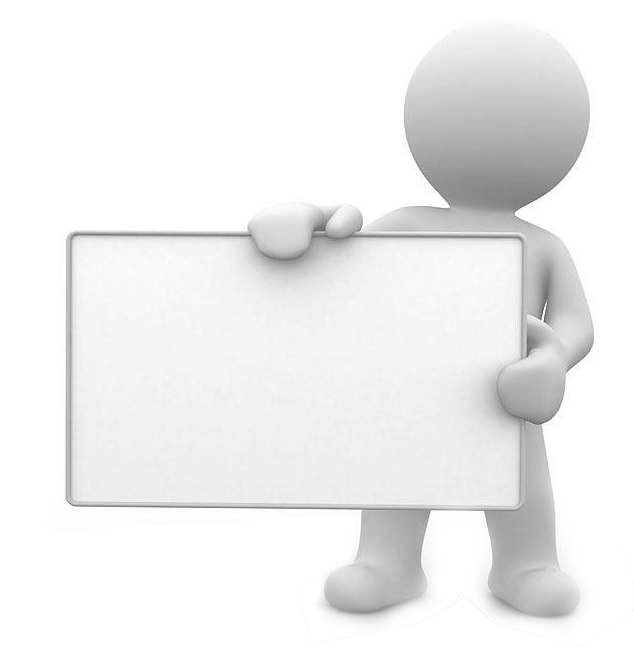 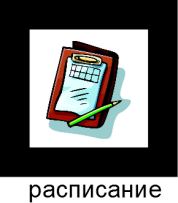 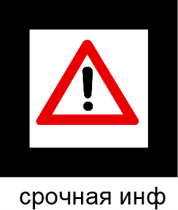 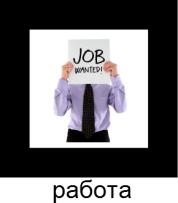 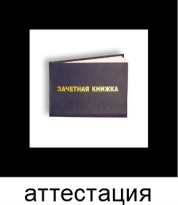 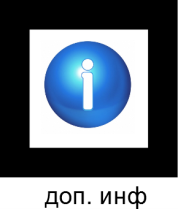 2
[Speaker Notes: Для пользователя интерактивная доска представляет собой набор из нескольких распечатанных изображений, которые означают основные информационные группы, расположенные на доске. Пользователю необходимо навести камеру мобильного устройства на изображения для получения списка пунктов меню доски конкретной кафедры (или университета) и выбрать интересующий его пункт. Таким образом пользователь получает возможность взаимодействовать с информационным контентом доски через мобильное устройство: автоматизировано искать интересующую его информацию, делать заметки, сохранять расписание – использовать все преимущества цифрового мира. Содержание такой  интерактивной информационной доски может быть настроено для  каждого конкретного пользователя(персонализированно), чего нельзя добиться, используя физические аналоги досок.]
Схема программного комплекса
!
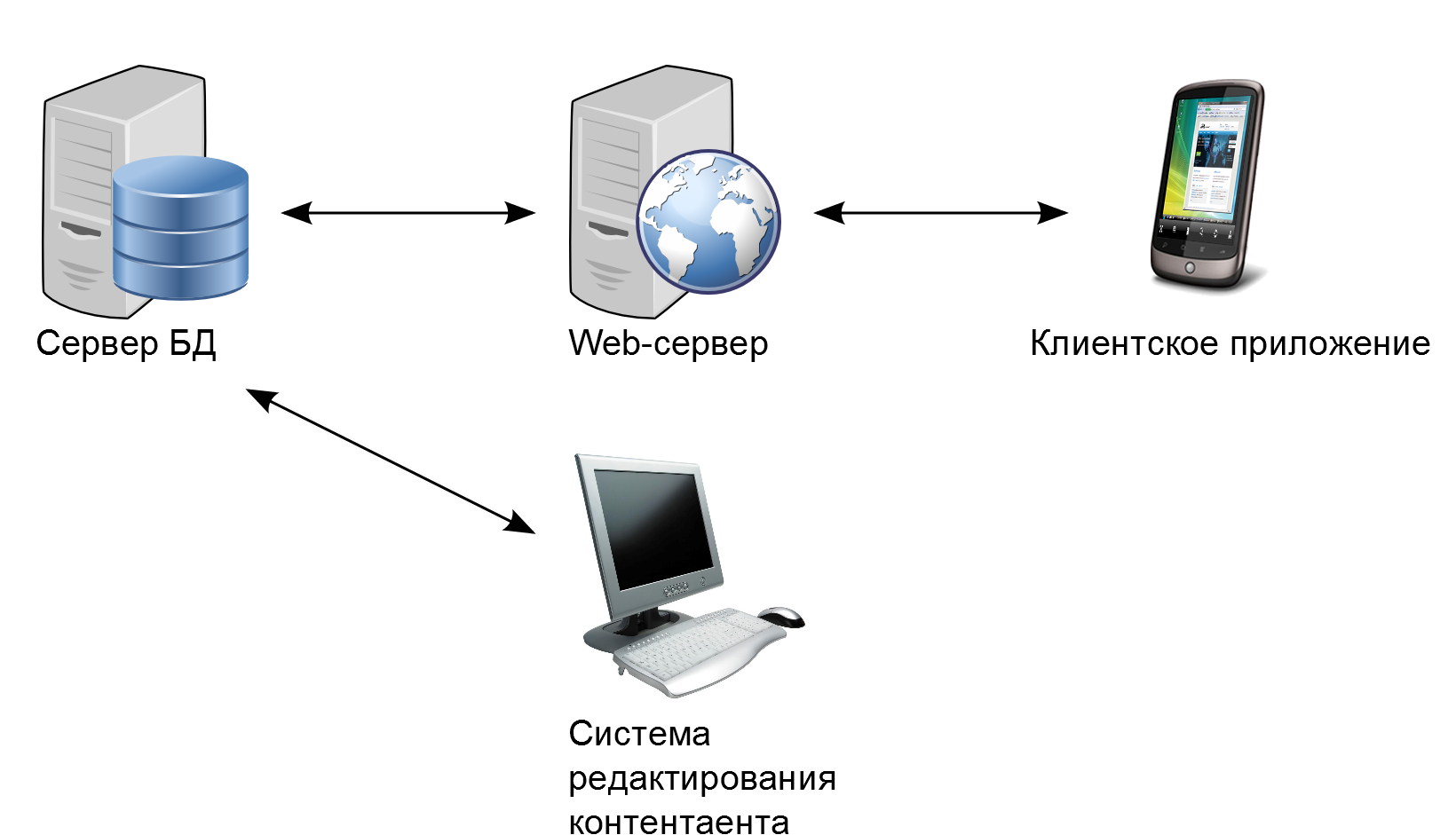 3
[Speaker Notes: В целом, комплекс можно разделить на 2 основные части: администраторскую и  клиентскую. В администраторской части происходит редактирование контента информационнй доски. Пользовательская часть, расположенная на мобильном устройстве отвечает за доставку контента  клиенту. Соответственно для решения задачи доставки контента нам необходимо выделить точки расширения, т.е.  те точки, которые будут содержать дополнительный контент.]
Обзор существующих решений
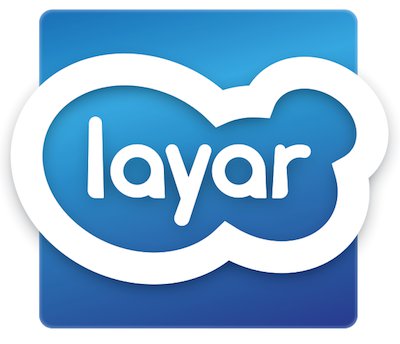 ARToolKit
4
[Speaker Notes: На сегодняшний день существуют 2 основные парадигмы определения позиции для размещения доп контента.
На основе геопозиционир. И на основе компьютерного зрения.
Было рассмотрено два наиболее ярких представителя этих подходов: Layar и ARToolKit
L использует GPS-координаты, а A  - распозванание образов.]
Обзор существующих решений
5
[Speaker Notes: В ходе изучения этих проектов мы выяснили, что для создания информационной доски более рационально использовать принципы компьютерного зрения.Однако алгоритмы, использующиеся в ARToolKit морально устарели. Это подталкивает нас к созданию собственных компонент обнаружения и распознавания маркеров дополненной реальности. Заметим, что использование GPS координат возможно для сужения пространства поиска в тех случаях, когда доски находятся в разных зданиях.
Этот вопрос м.б.  рассмотрен в рамках отдельного научно-практического исследования.]
Компоненты обнаружения и распознавания. Принцип работы
Эталонные изображения
эталон
Изображение
Компонент обнаружения
Распознанные изображения
Сегменты для распознавания
Компонент распознавания
?
6
[Speaker Notes: На вход компоненте распознавания маркеров подается изображение, полученное с камеры мобильного устройства. Компонент обнаружения выделяет на входном изображении области маркеров, которые необходимо распознать
и передает их компоненту распознавания. Который в свою очередь в соответствии с рассмотренным далее алгоритмом производит классификацию полученных фрагментов.



В результате классификации формируется список пунктов меню конкретной информационной доски, которые доступны для конечного пользователя.]
Компоненты обнаружения и распознавания. Принцип работы
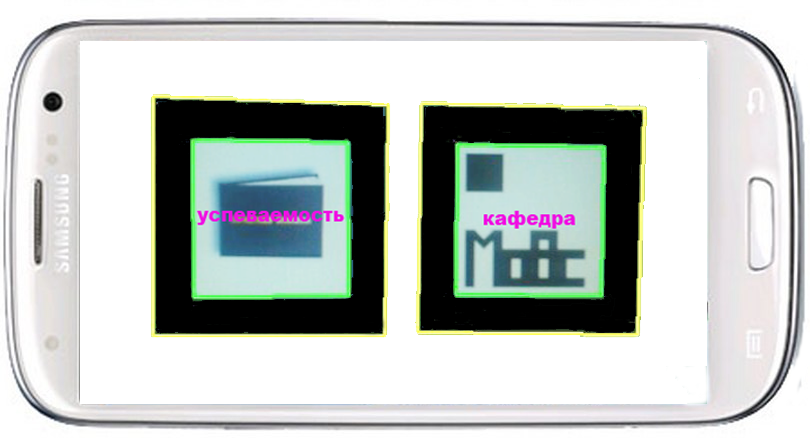 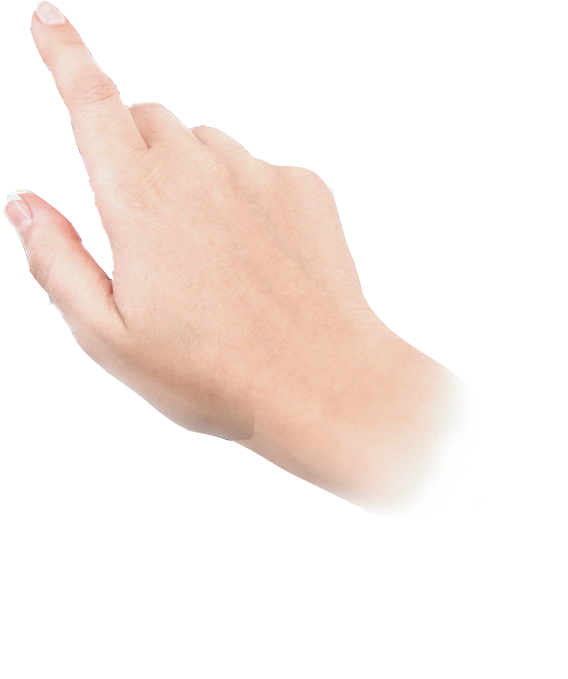 7
[Speaker Notes: Выбор пользователем пункта меню осуществляется путем нажатия в область распознанного маркера]
Распознаваемые маркеры
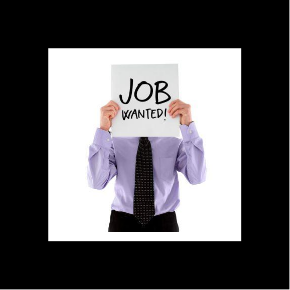 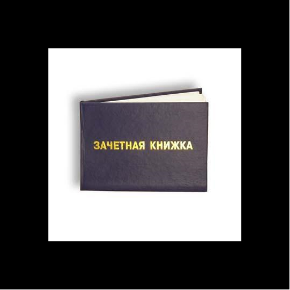 Информация об успеваемости 
(marks)
Информация о предлагаемых вакансиях 
(job)
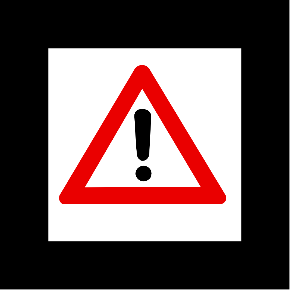 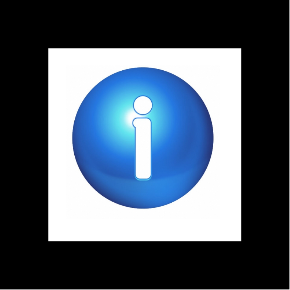 Срочная информация
(timed)
Дополнительная информация
(inf)
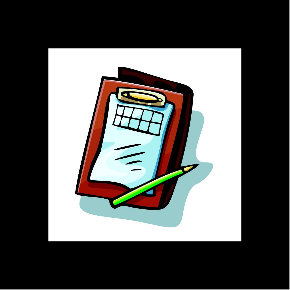 Информация о расписании
(timetable)
8
[Speaker Notes: Для реализации комплекса был произведен анализ данных расположенных на информационных стендах кафедр университета. В результате построена иерархия объектов используемых для управления контентом. Были выделены основные информационные группы, в соответствие каждой информационной группе определен маркер дополненной реальности.  Типы распознаваемых маркеров представлены на экране.
После того, как мы установили внешний вид маркеров. Рассмотрим более подробно работу компонента распознавания.]
Компонент обнаружения маркеров
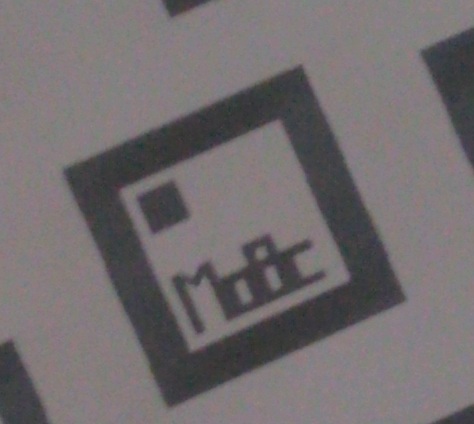 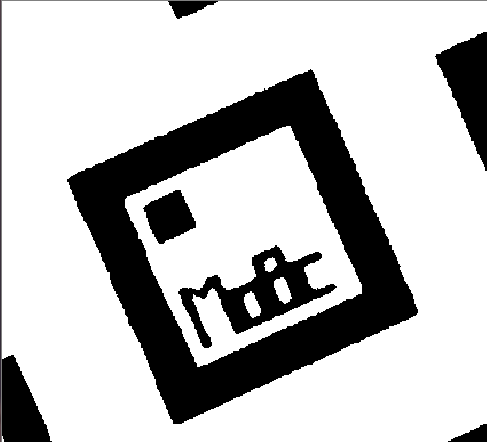 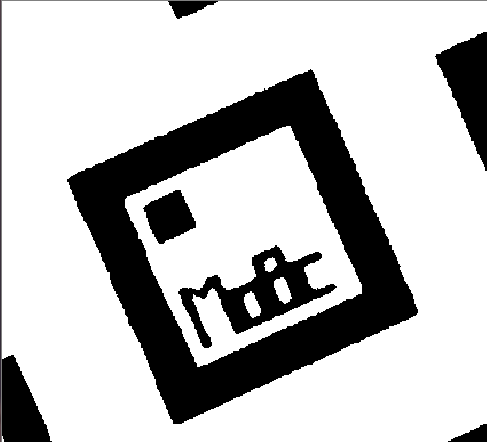 Исходное изображение
Бинарное изображение
Сегмент изображения
9
[Speaker Notes: Как уже говорилось ранее, работа компонента обнаружения маркера сводится к сегментации изображения. Нам необходимо выделить области тел маркеров. На слайде область тела маркера обведена красным цветом. Для решения этой задачи используем контурный анализ.]
Сравнение алгоритмов бинаризации
10
[Speaker Notes: Т.к. контуры ищутся обычно на бинаризованном изображении, был проведен сравнительный анализ основных алгоритмов бинаризации. Результаты экспериментов представлены на экране. 
Были рассмотрели модели адаптивной (равнозначный вес пикселей и вес пикселей задан Гауссианом) и глобальной бинаризации (вес пикселей равнозначен и пороговое значение определено экспериментально) 
В итоге было решено выбрать алгоритм глобальной бинаризации с пороговым значением которое подобрано экспериментальным путем. 
Бинаризовав изображение, мы можем выделить на нем контуры и приступить к их анализу]
Обнаружение маркеров. 
Дерево контуров
1
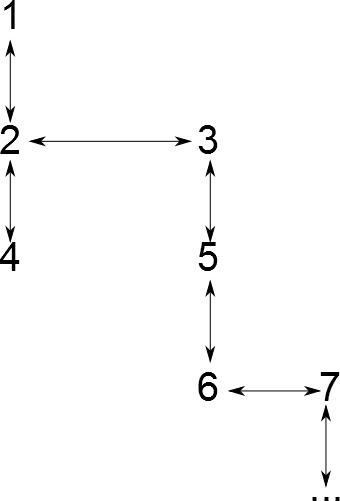 2
3
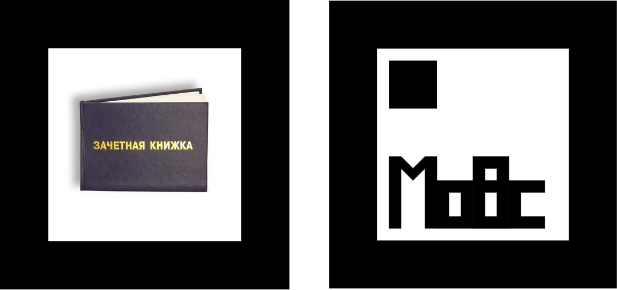 5
4
6
7
Контуры на изображении
Дерево контуров
11
[Speaker Notes: На основе найденных контуров строится Б-дерево, структура которого представленна на экране.
За область тела маркера будем считать область под квадратным контуром, родительский контур которого тоже является квадратом.]
Обнаружение маркеров. 
Квадратный контур
2
1
Замкнутый контур
 4 точки излома
Углы близкие к 90°
Одинаковые сегменты
90°
3
4
12
[Speaker Notes: Под квадратным контуром будем понимать
Замкнутый контур
Имеющий 4 точки излома
Углы близкие к 90
Одинаковые сегменты]
Обнаружение маркеров. 
Дерево контуров
1
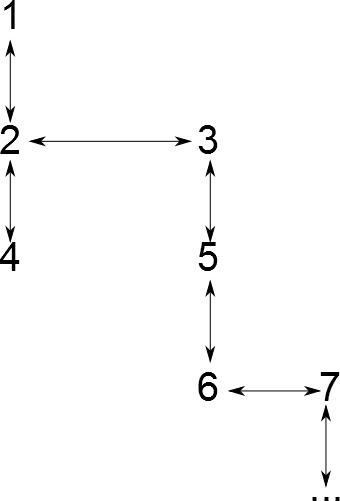 2
3
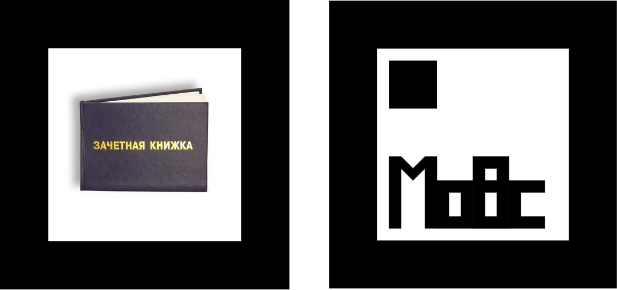 5
4
6
7
Контуры на изображении
Дерево контуров
13
[Speaker Notes: Контур тела маркера является единственным потомком на своем уровне, т.о. область под контуром 4 может являться областью тела маркера, а контур 2 – ограничивать сам маркер]
Обнаружение маркеров. 
Дерево контуров
1
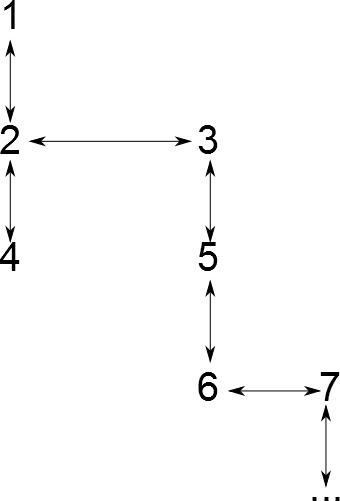 2
3
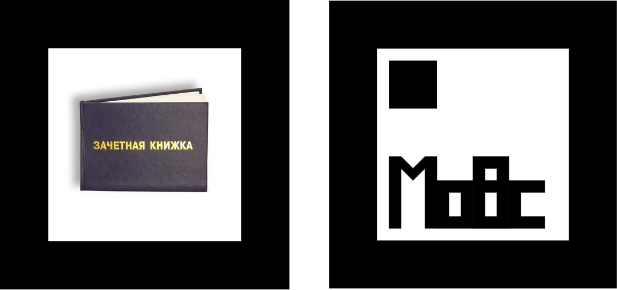 5
4
6
7
Контуры на изображении
Дерево контуров
13
[Speaker Notes: Аналогичные выводы можно сделать относительно контуров 3 и 5. Остальные контуры не являются кандидатами.
выделив область под контуром маркера можно приступить к распознаванию тела маркера]
Распознавание маркеров. Задача классификации
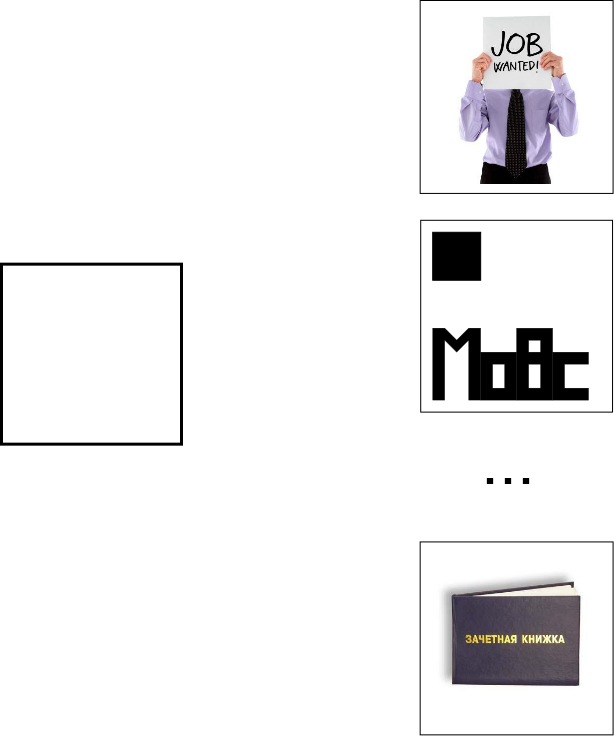 Особые точки изображения
Метод потенциальных функций
?
14
[Speaker Notes: Распознавание маркера сводится к задаче классификации.
Процесс классификации заключается в определении наиболее похожего изображения из n эталонных по определенному пространству признаков. 
Мы использовали особые точки изображение и метод потенциальных функций.]
Распознавание маркеров. Задача классификации
Распознаваемое изображение
Эталонные изображения
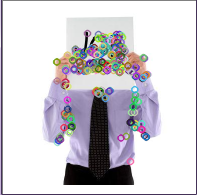 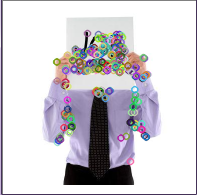 …
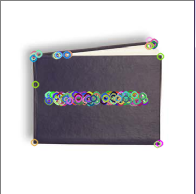 15
[Speaker Notes: Выделим на распознаваемом объекте ключевые точки и участки вокруг них, построим дескрипторы. Аналогично поступим и с эталонными изображениями
Далее произведем отображение особых точек распознаваемого изображения на особые точки эталонного изображения. Т.е.  Методом полного перебора (brute force) найдем найдем для каждой особой точки распознаваемого изображения две ближайшие точки эталонного изображения. Мерой удаленности точек будем считать расстояние Хэмминга.

Произведем такую операцию со всеми эталонными изображениями]
Распознавание маркеров. Задача классификации
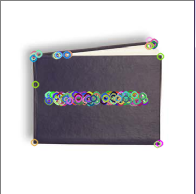 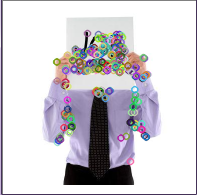 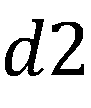 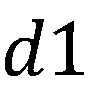 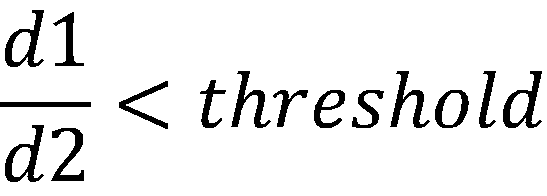 PDF=
Формула фильтрации:
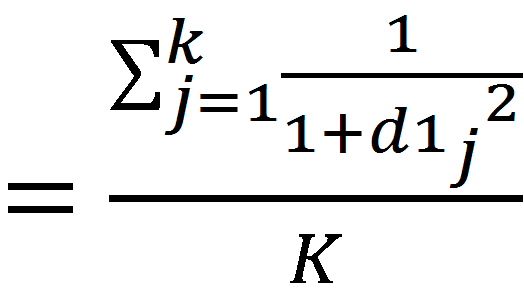 P
Формула расчета потенциала:
16
[Speaker Notes: Согласно методу потенциальных функций, распознаваемый маркер будет отнесен к тому классу, на чьем эталонном изображении создается максимальный потенциал. Потенциал для класса считается по формуле представленной на экране, где k – это количество пар особых точек удовлетворяющих условию фильтрации, а  h – расстояние хэмминга между ними. 
Условие фильтрации – это нечто иное как вероятностная функция плотности отображения. Пусть расстояние до ближайшей точки -  d1,  а до второй ближайшей точки – d2. Тогда функция оценки плотности совпадений  PDF = d1/d2. Чем больше значение этой функции, тем вероятнее, что точка найдено ложное соответствие ближайшей точки
 Очевидно, что область значения функции (0;1]. Следовательно, пороговое значение будем искать в этих пределах. Если значение функции ниже некоторого порогового значения, то для классификации можно использовать расстояние d1.]
Реализация и тестирование
Язык разработки Java, С++
Используемая библиотека: OpenCV 2.4.3 
Устройства для тестирования: мобильные устройства на базе Android

Объем тестовой выборки более 10000 изображений
Характеристики выборки:
Угол обзора(до 80° от перпендикуляра к плоскости)
Масштаб (маркера занимает от 10% изображения)
Освещенность(офисное освещение и ниже)
Разрешающая способность видеокамеры(5mpx, 8mpx)
17
Тестирование
18
[Speaker Notes: Для извлечения особых точек и построения дескрипторов, был использован Brief-ориентированный алгоритм(ORB). На экране представлена зависимость ошибок первого рода и количества отвергнутых маркеров от порогового значения для каждого из классов распознаваемых маркеров. Под отвергнутыми маркерами мы понимаем распознаваемые изображения, у которых не было обнаружено особых точек, пригодных для распознавания.]
Тестирование. Усредненный результат
19
[Speaker Notes: На экране представлен усредненный результат работы метода с использованием ORB. Как видно из графика большинство распознаваемых объектов невозможно классифицировать, т.к. нет пар особых точек удовлетворяющих пороговому значению. Потенциалы таких изображений равны 0. Т.е. распознавание становится более точным, но менее стабильным. Для стабилизации распознавания мы ввели учет предыдущего кадра:]
Оптимизация
Предыдущий кадр
marks
job
Текущий кадр
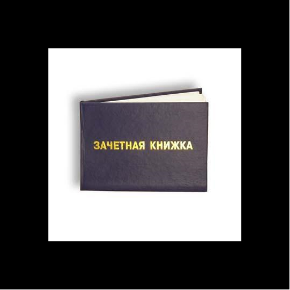 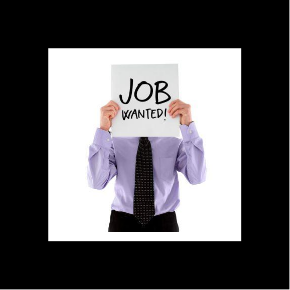 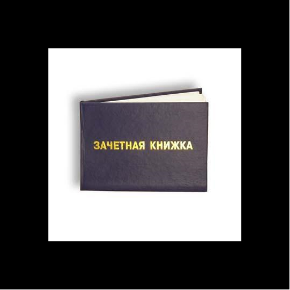 ?
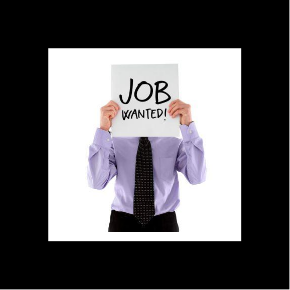 job
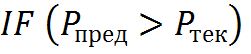 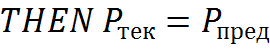 20
[Speaker Notes: Если количество маркеров обнаруженных на предыдущем кадре совпадает с количеством обнаруженных маркеров на текущем кадре, то по Евклидовой метрике ищем ближайший маркер на предыдущем кадре. Если значение его потенциальной функции превышает значение потенциала текущего кадра, то заменяем значения]
Тестирование
21
[Speaker Notes: Результаты такой коррекции представлены на экране. Мы видим что пороговое значение равное 0,7 является оптимальным.]
Тестирование
22
[Speaker Notes: Также было произведено тестирование алгоритма, когда для извлечения и построения дескрипторов особых точек использовался метод BRISK. По результатам исследований видно, что алгоритм на основе ORB более стабилен и надежен. Хотя по скорости работы BRISK превосходит ORB в несколько раз. Тем не менее скорость работы алгоритма c ORB позволяет использовать его на мобильном устройстве.]
Выводы
Были применены:
Контурный анализ
Метод потенциальных функций
Особые точки изображения

Классификация маркеров с точность до 100%
Отсев маркеров в худшем случае до 9%
23
Спасибо за внимание
Дроздова Юлия
Студент 4 курса кафедры МОВС ПГНИУ
Drazara@gmail.com